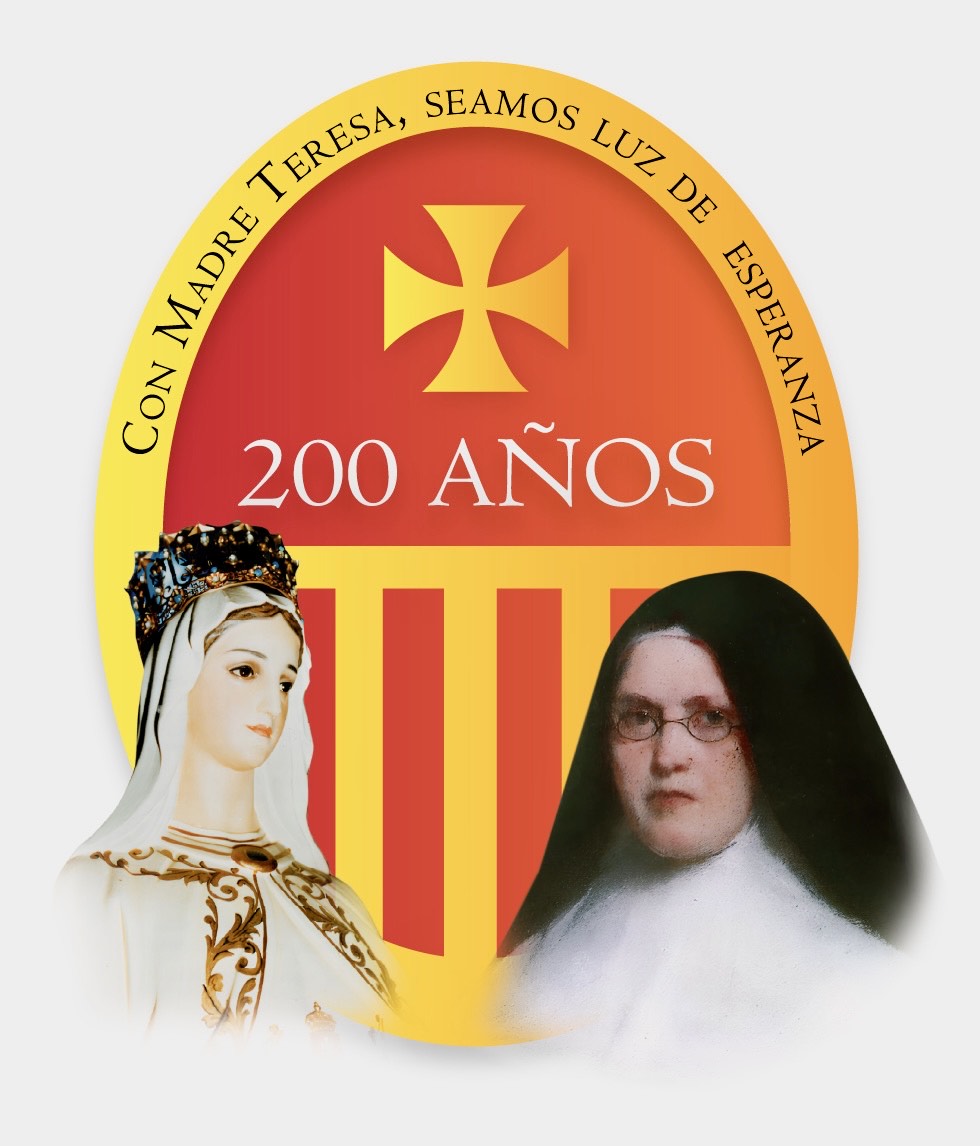 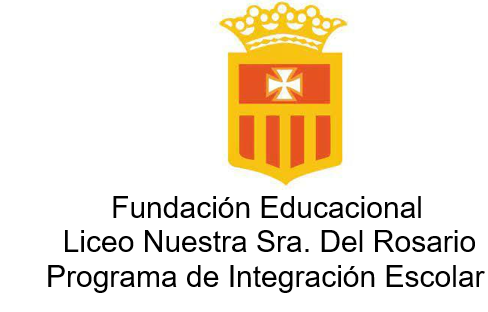 LICEO NUESTRA SEÑORA DEL ROSARIO
		Departamento de Dirección
		Linares
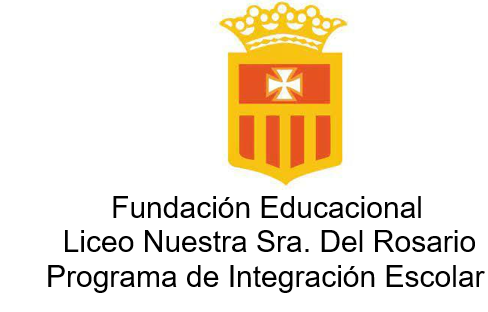 CUENTA PÚBLICA 2024
Cuenta Pública de Resultados Académicos y Financieros año 2024
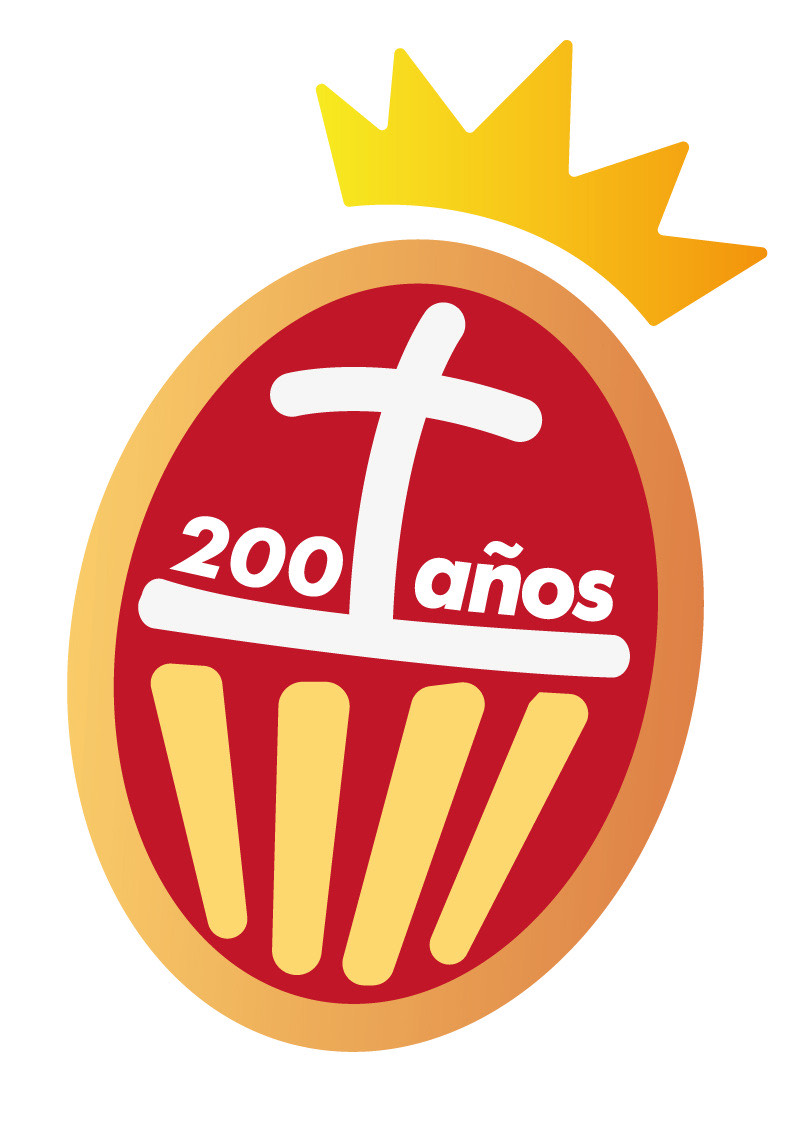 SOR ROXANA GAETE M.
Hermana Directora 
Liceo Nuestra Señora del Rosario
Linares
LICEO NUESTRA SEÑORA DEL ROSARIO
		Departamento de Dirección
		Linares
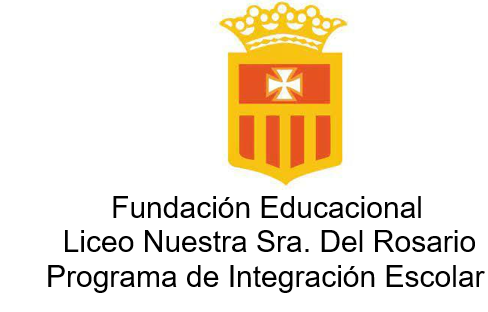 OBJETIVOS DE LA CUENTA PÚBLICA
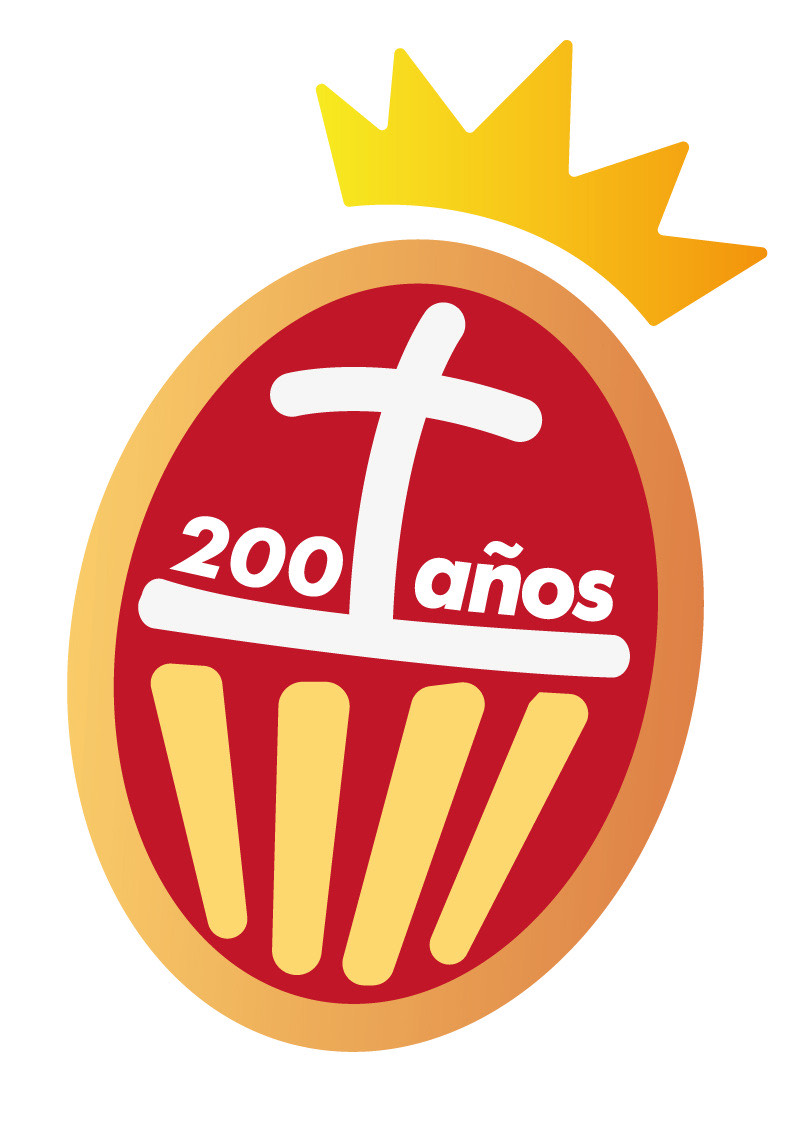 SOR ROXANA GAETE M.
Hermana Directora 
Liceo Nuestra Señora del Rosario
Linares
LICEO NUESTRA SEÑORA DEL ROSARIO
		Departamento de Dirección
		Linares
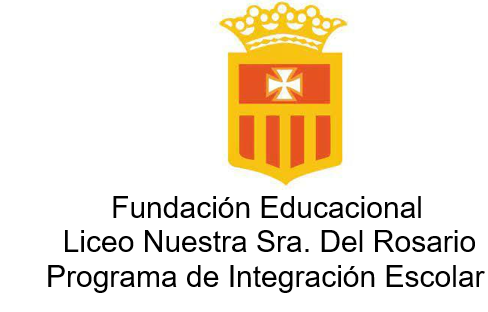 TEMARIO

1.- Apertura: Sor Roxana Gaete: Palabras de Bienvenida y Oración,
2.- Desarrollo de los temas: Prof. Héctor Torres: Coordinador UTP: Resultados institucionales referidos a asistencia, promoción y repitencia escolar por ciclos; Resultados obtenidos por el colegio en mediciones estandarizadas (SIMCE, PAES),
3.- Desarrollo de los temas: Sr. Juan Salazar F.: Contador de la Fundación: Resultados de la rendición de recursos 2024 en las subvenciones percibidas por el establecimiento y el FICOM,
4.- Desarrollo de los temas: Prof. Héctor Torres: Coordinador UTP: Acciones pedagógicas a implementar en el curso 2025 desde Pre kínder a Cuarto Año de Enseñanza Media,
5.- Cierre: Sor Roxana Gaete: Cierre de ideas centrales. Palabras al cierre.
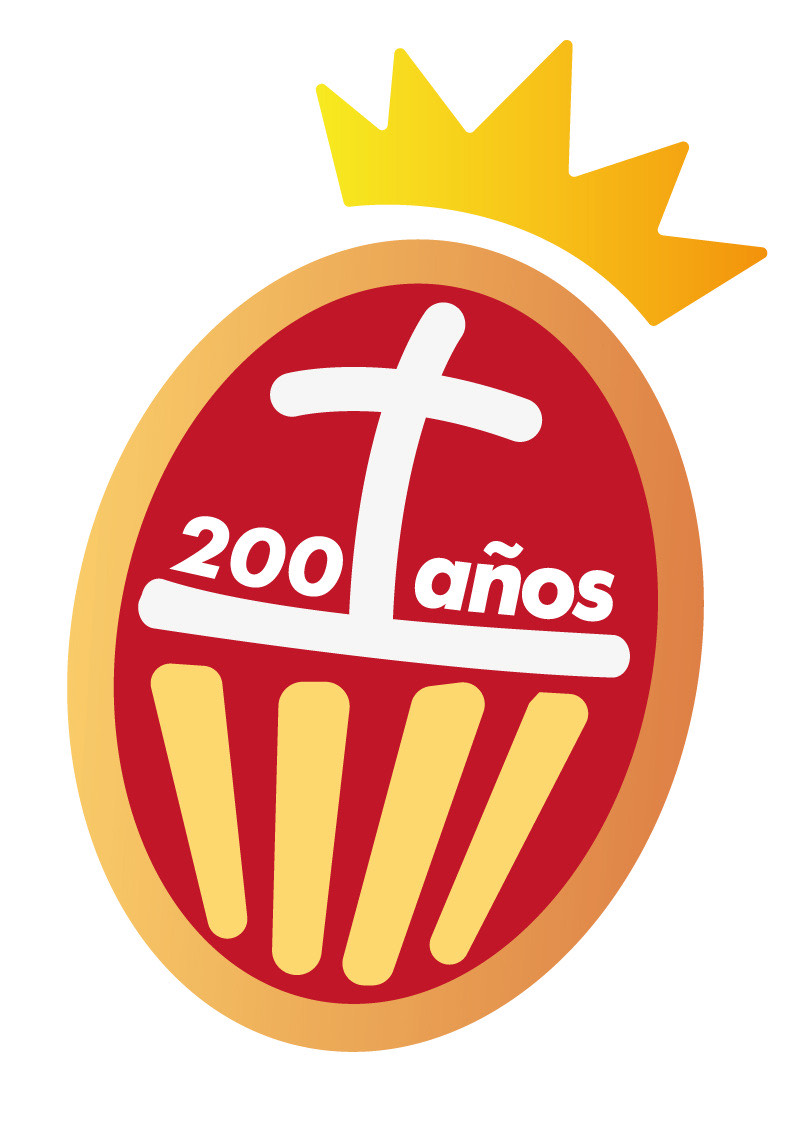 SOR ROXANA GAETE M.
Hermana Directora 
Liceo Nuestra Señora del Rosario
Linares
LICEO NUESTRA SEÑORA DEL ROSARIO
		Departamento de Dirección
		Linares
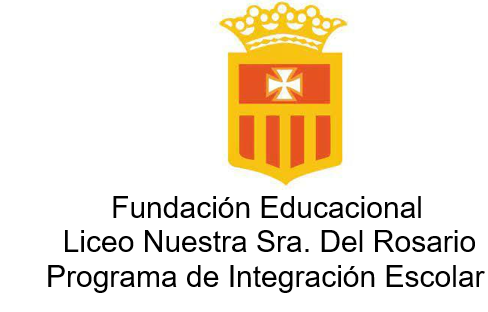 Palabras de Bienvenida y Oración: 
Hna. Directora: Sor Roxana Gaete
SOR ROXANA GAETE M.
Hermana Directora 
Liceo Nuestra Señora del Rosario
Linares
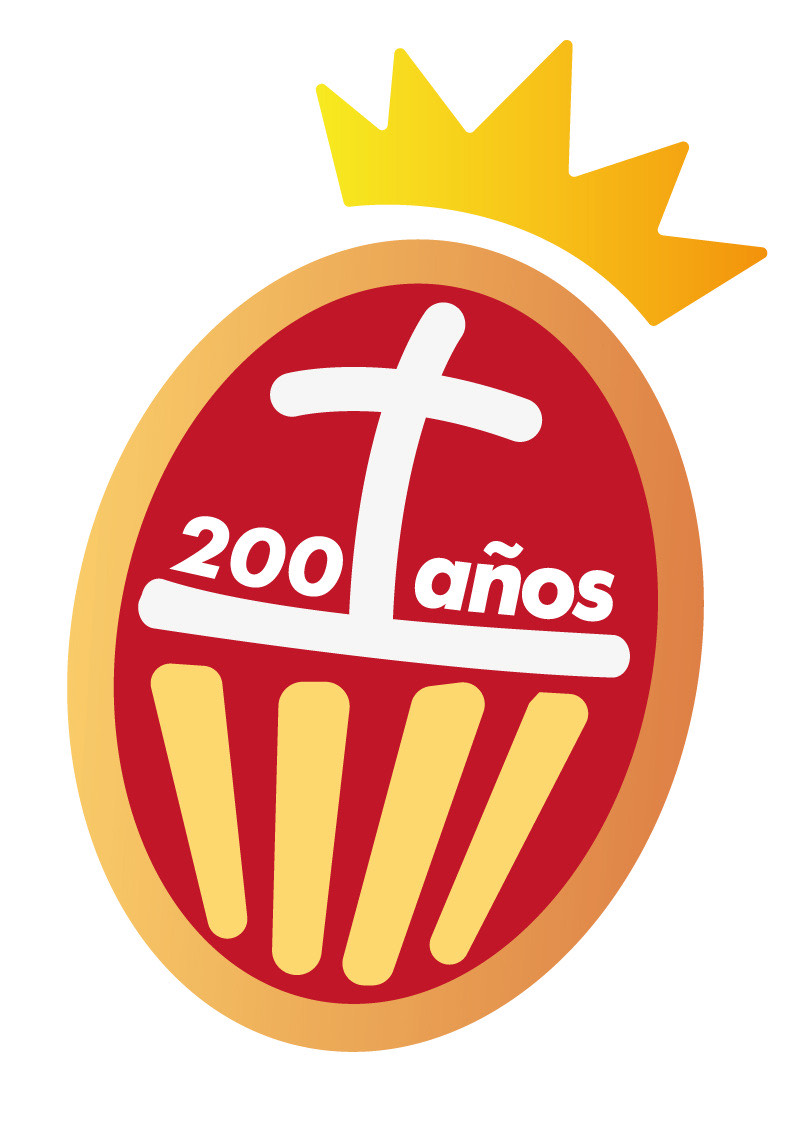 LICEO NUESTRA SEÑORA DEL ROSARIO
		Departamento de Dirección
		Linares
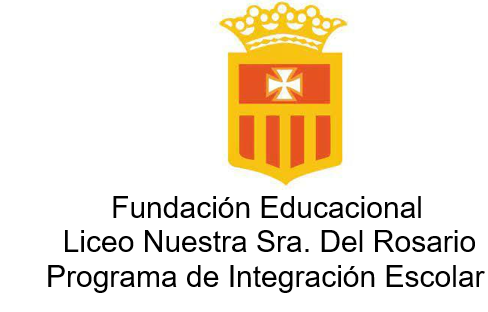 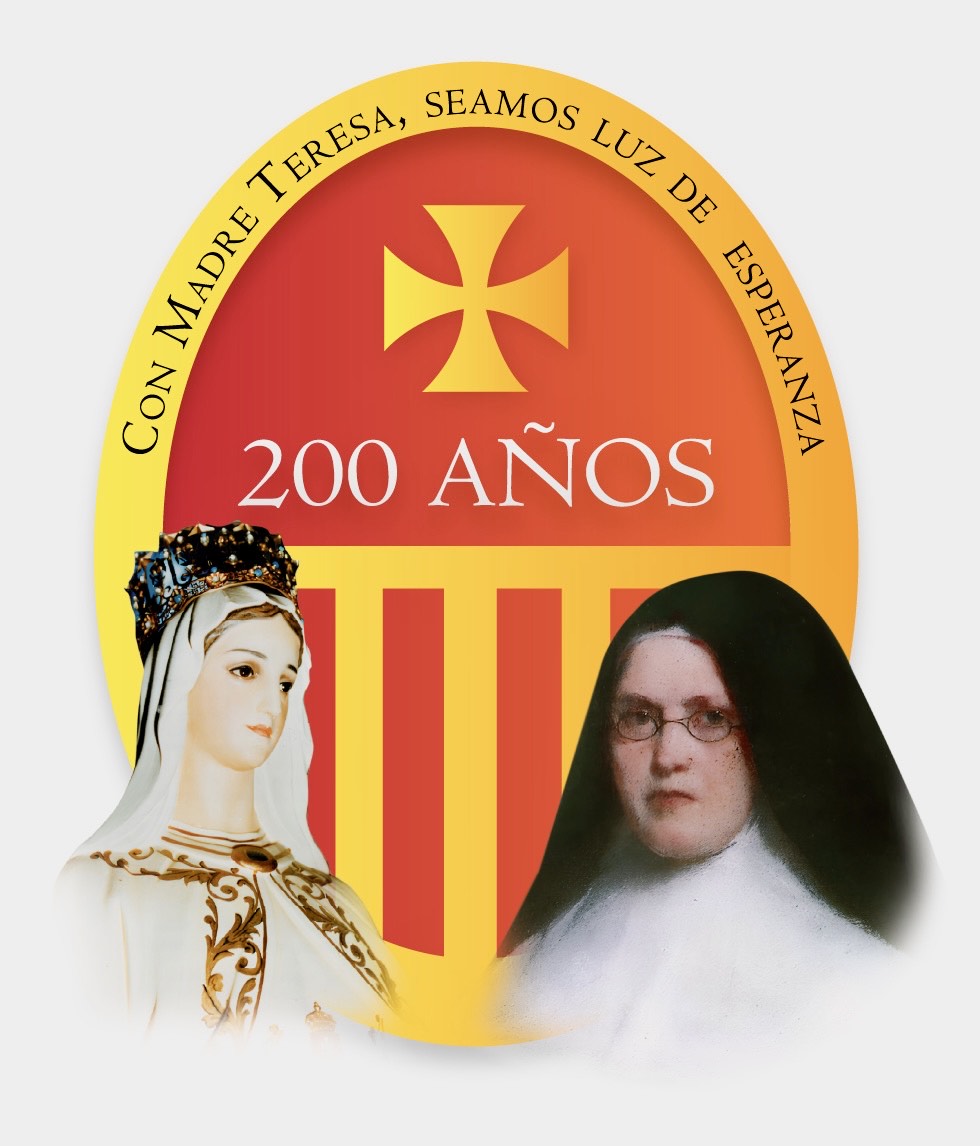 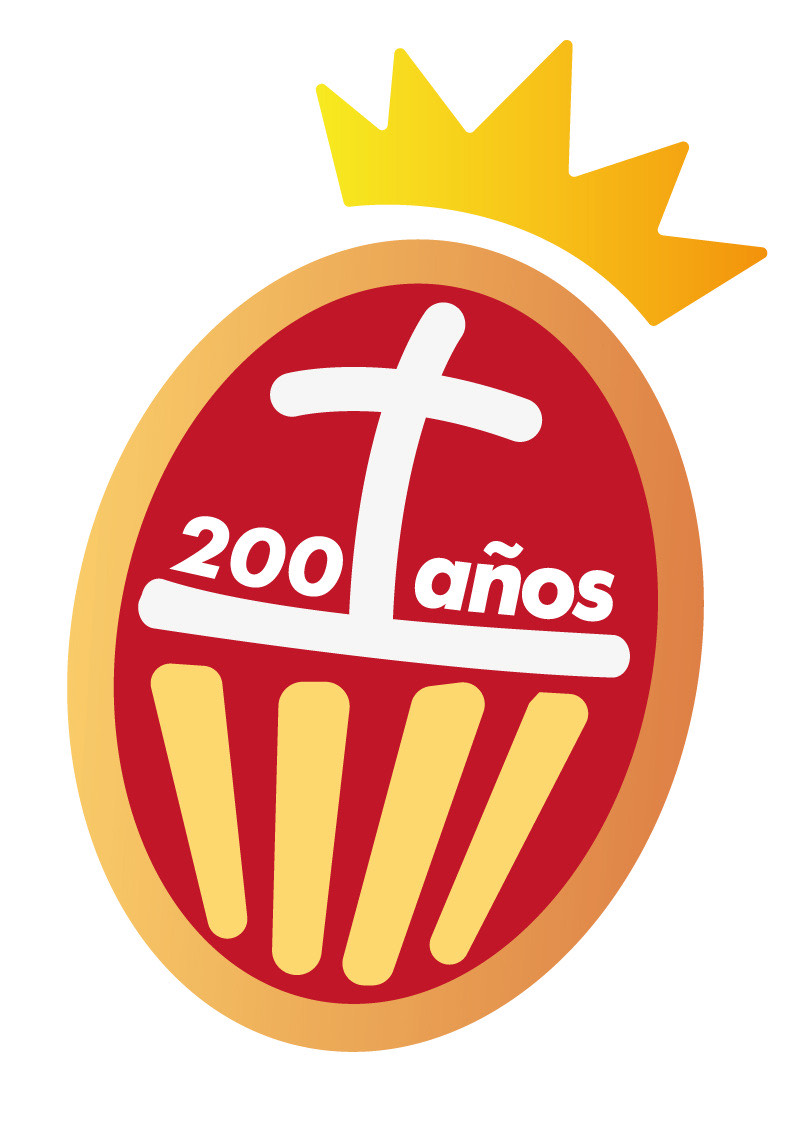 LICEO NUESTRA SEÑORA DEL ROSARIO
		Departamento de Dirección
		Linares
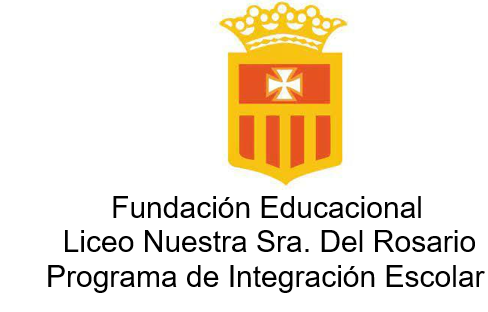 Resultados institucionales: 
Coordinador UTP: Prof. Héctor Torres
SOR ROXANA GAETE M.
Hermana Directora 
Liceo Nuestra Señora del Rosario
Linares
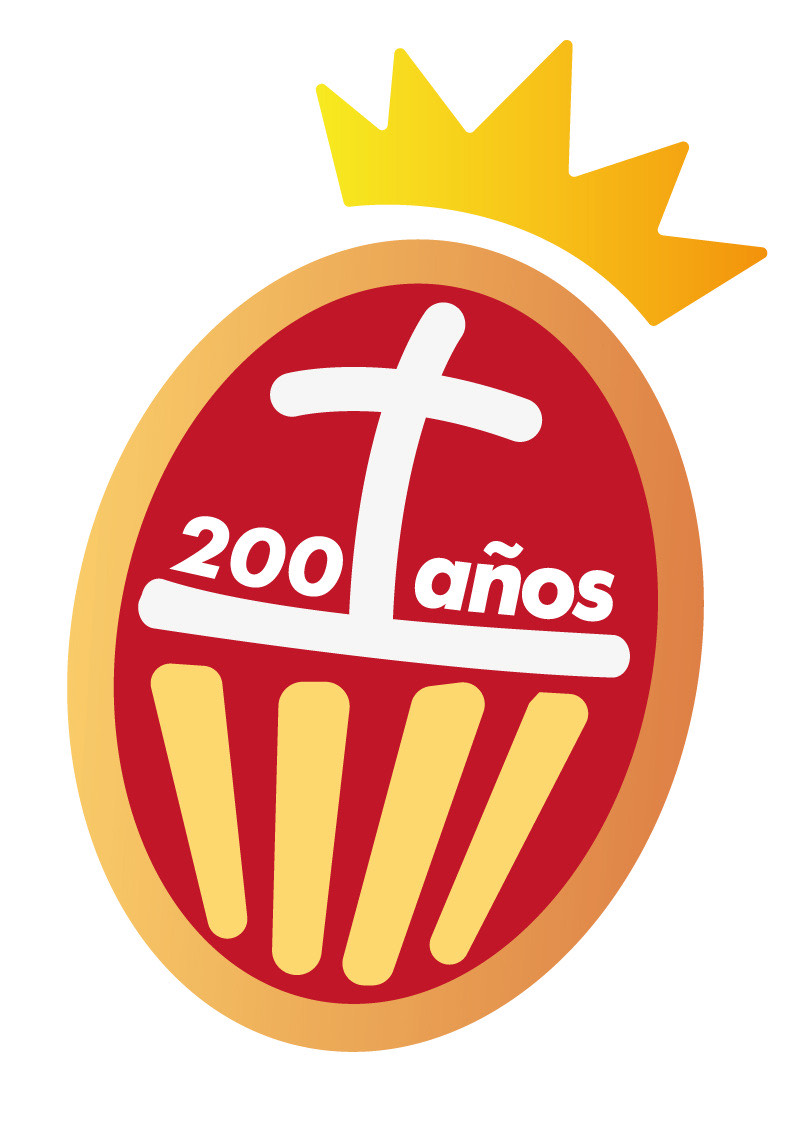 LICEO NUESTRA SEÑORA DEL ROSARIO
		Departamento de Dirección
		Linares
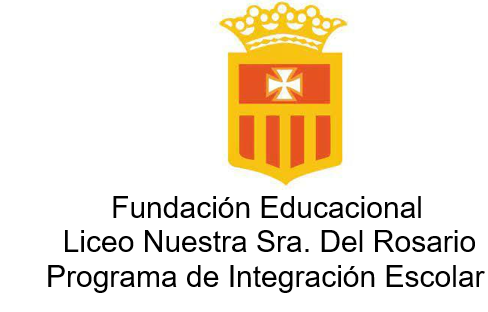 RESULTADOS INSTITUCIONALES POR CICLO (para cursos 2024)
SOR ROXANA GAETE M.
Hermana Directora 
Liceo Nuestra Señora del Rosario
Linares
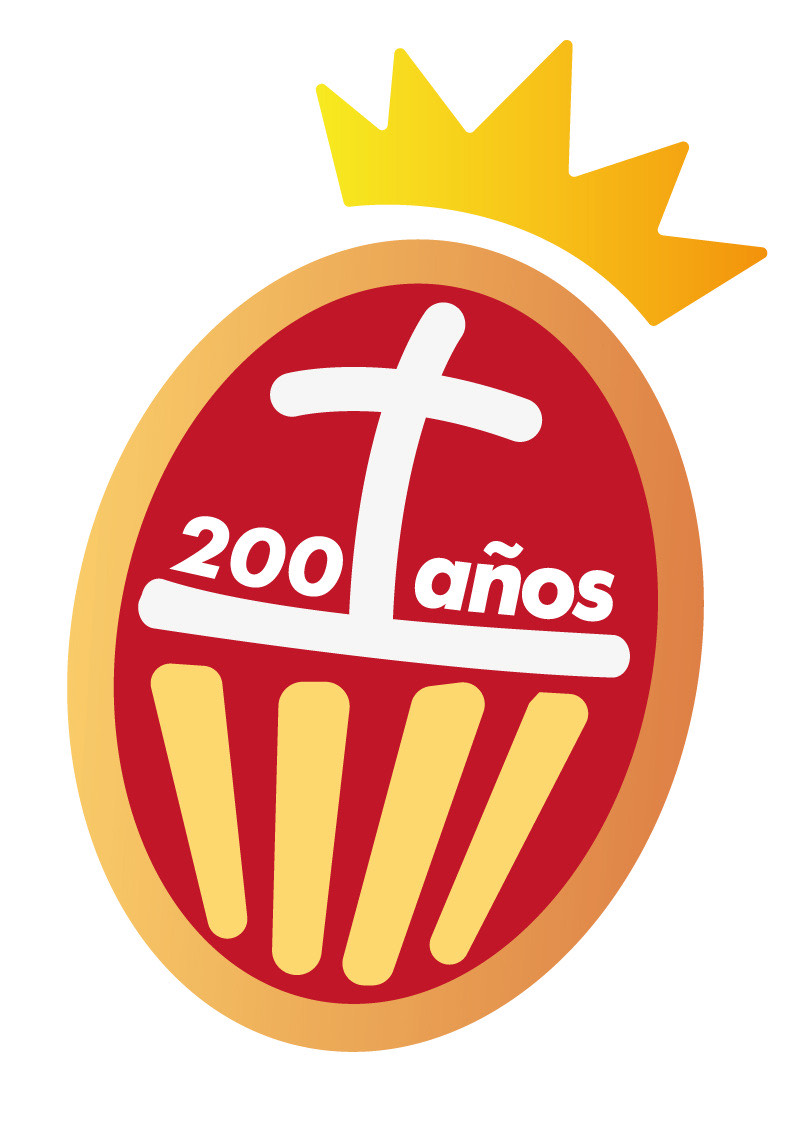 LICEO NUESTRA SEÑORA DEL ROSARIO
		Departamento de Dirección
		Linares
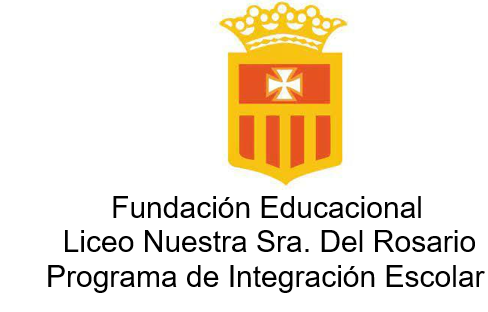 RESULTADOS DE ASISTENCIA Y REACTIVACIÓN EDUCATIVA*
*Fuente: Plan Nacional de Reactivación Educativa PNUD / MINEDUC
SOR ROXANA GAETE M.
Hermana Directora 
Liceo Nuestra Señora del Rosario
Linares
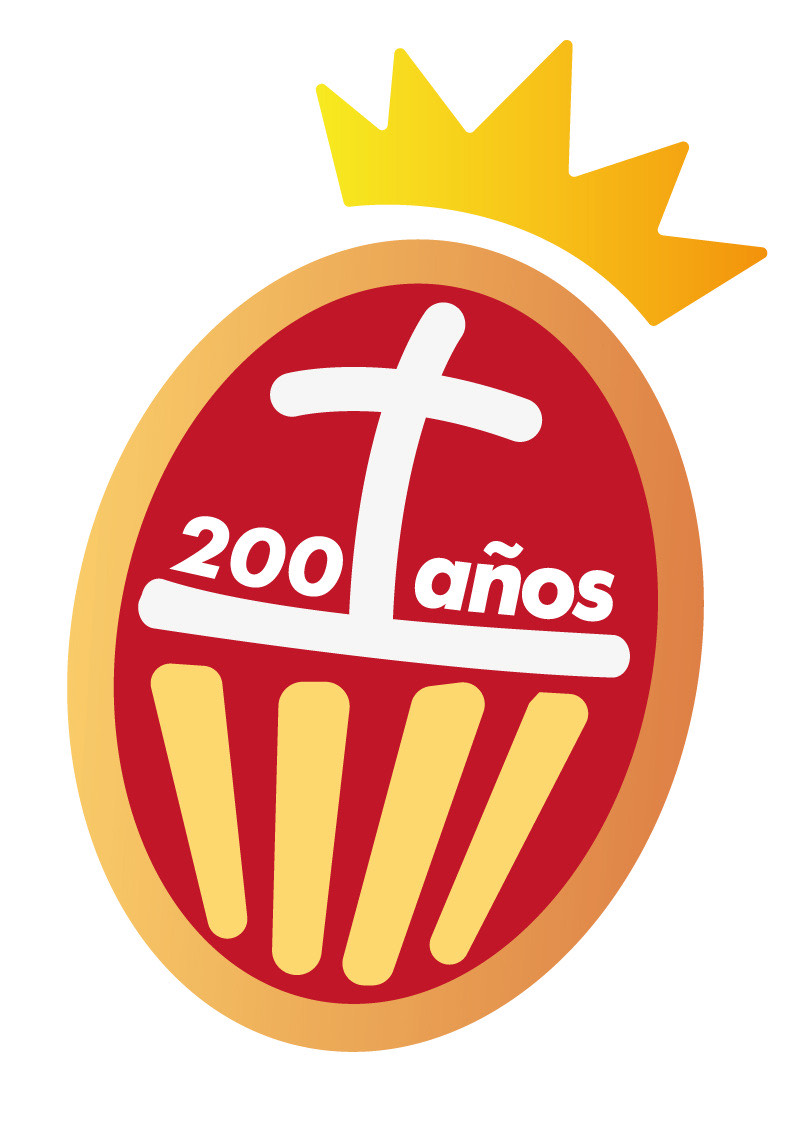 LICEO NUESTRA SEÑORA DEL ROSARIO
		Departamento de Dirección
		Linares
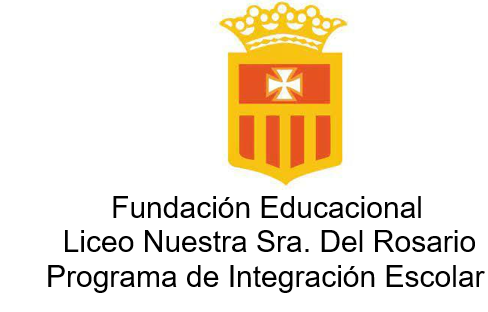 RESULTADOS INSTITUCIONALES EN EVALUACIONES ESTANDARIZADAS (para cursos 2024)
SOR ROXANA GAETE M.
Hermana Directora 
Liceo Nuestra Señora del Rosario
Linares
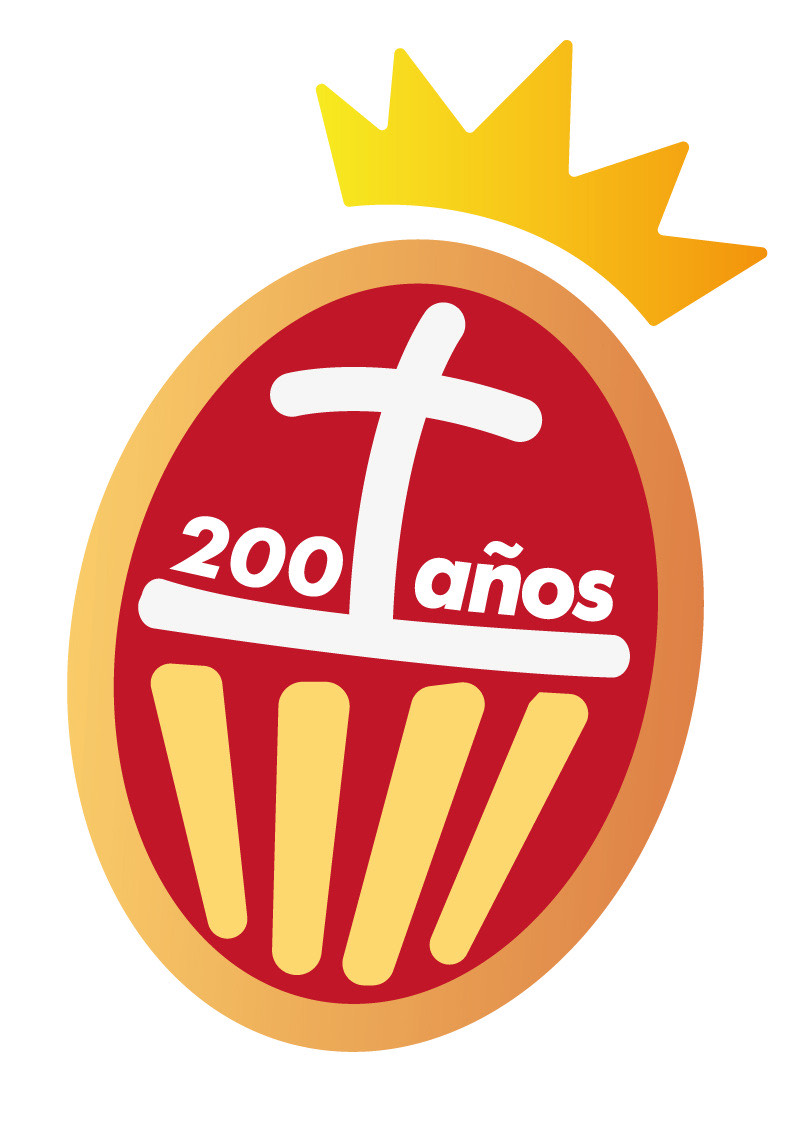 LICEO NUESTRA SEÑORA DEL ROSARIO
		Departamento de Dirección
		Linares
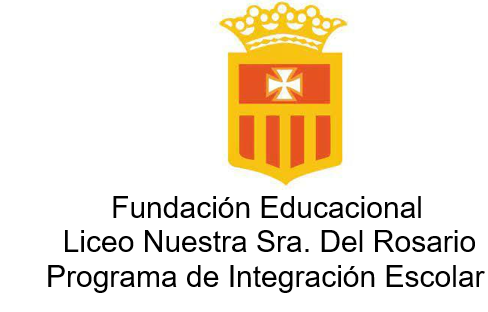 RESULTADOS INSTITUCIONALES EN EVALUACIONES ESTANDARIZADAS (ranking de establecimientos)
Matemática 1
Comprensión Lectora
SOR ROXANA GAETE M.
Hermana Directora 
Liceo Nuestra Señora del Rosario
Linares
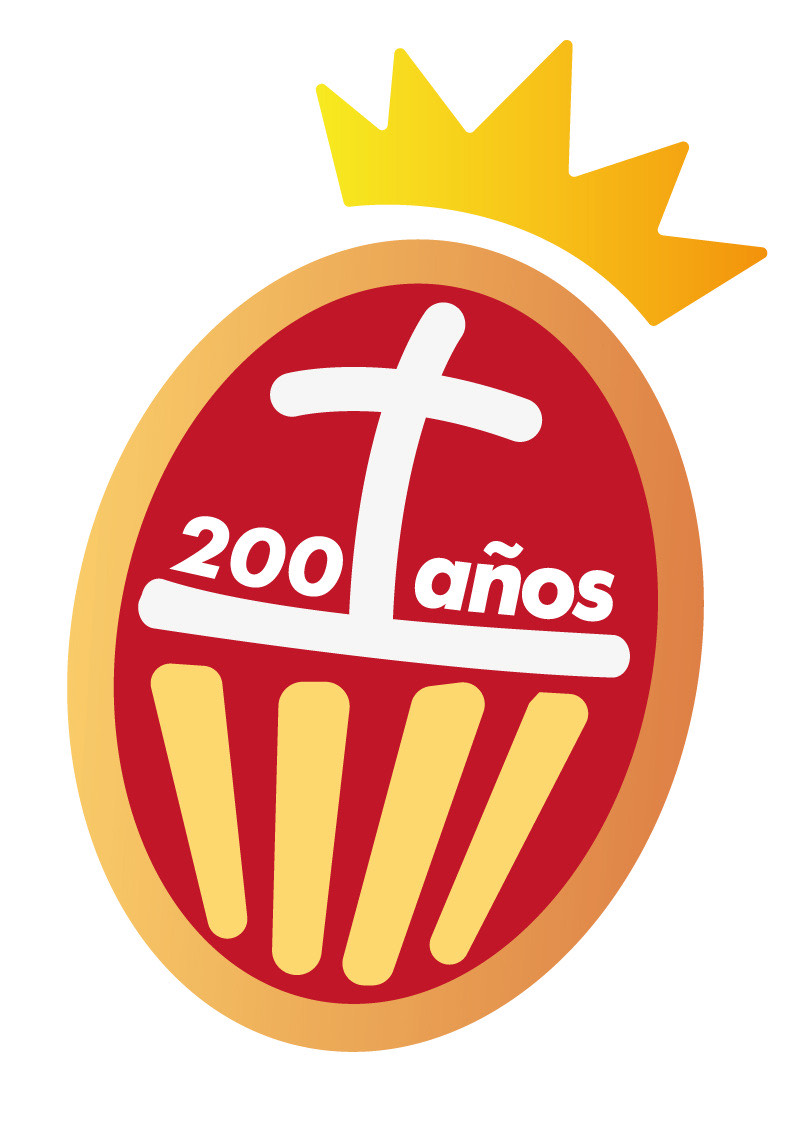 LICEO NUESTRA SEÑORA DEL ROSARIO
		Departamento de Dirección
		Linares
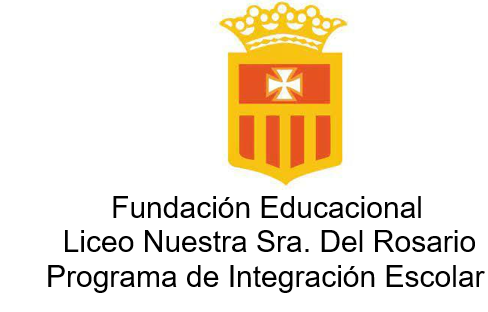 RESULTADOS INSTITUCIONALES EN EVALUACIONES ESTANDARIZADAS (ranking de establecimientos)
Historia y Cs. Sociales
Ciencias
SOR ROXANA GAETE M.
Hermana Directora 
Liceo Nuestra Señora del Rosario
Linares
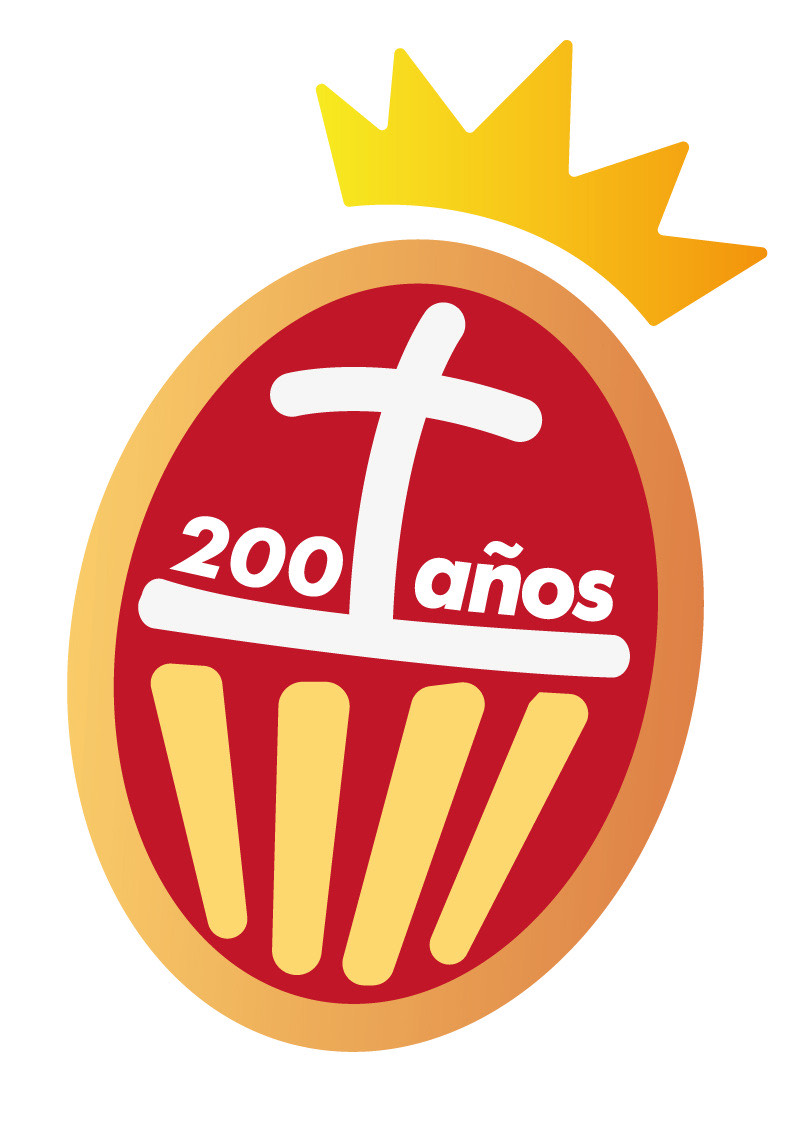 LICEO NUESTRA SEÑORA DEL ROSARIO
		Departamento de Dirección
		Linares
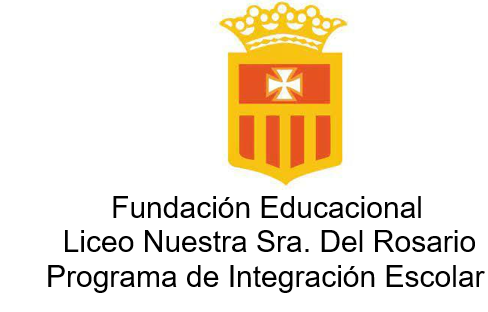 RESULTADOS INSTITUCIONALES EN EVALUACIONES ESTANDARIZADAS (ranking de establecimientos)
NEM
Ranking
SOR ROXANA GAETE M.
Hermana Directora 
Liceo Nuestra Señora del Rosario
Linares
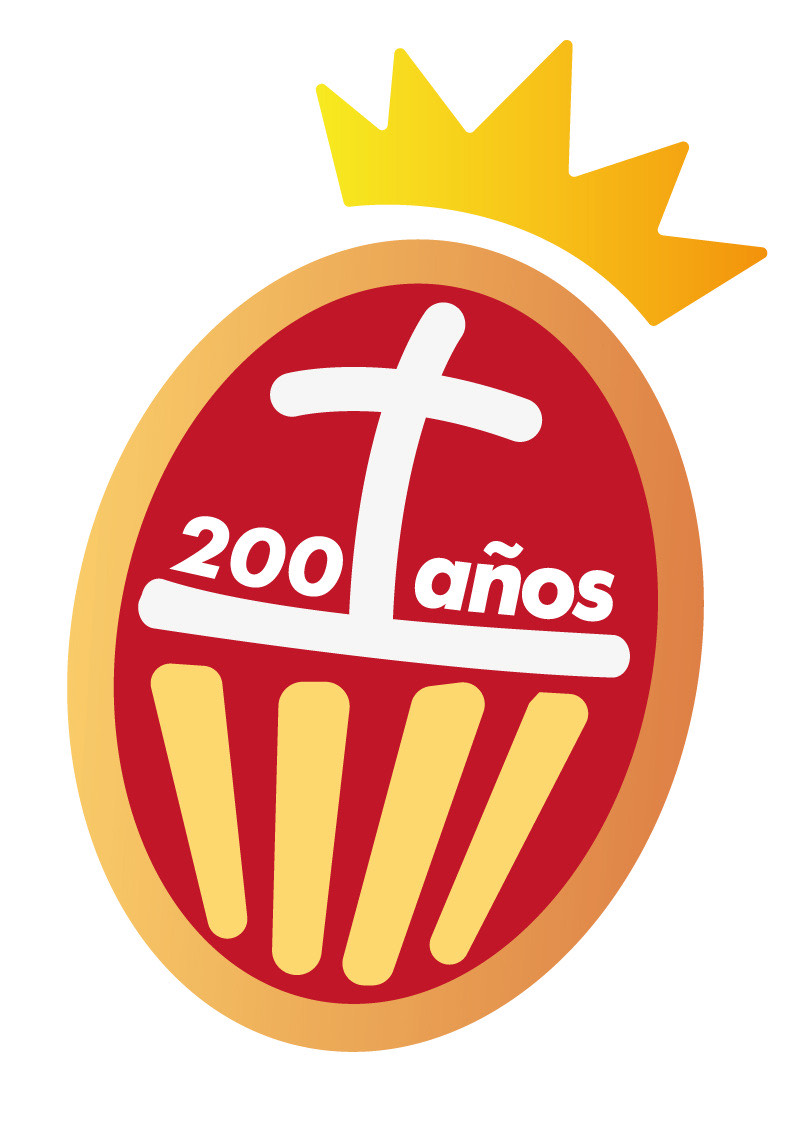 LICEO NUESTRA SEÑORA DEL ROSARIO
		Departamento de Dirección
		Linares
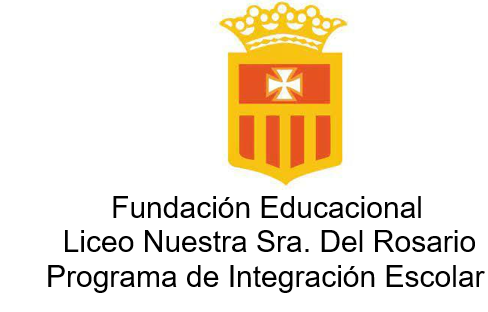 RESULTADOS INSTITUCIONALES EN EVALUACIONES ESTANDARIZADAS (ranking de establecimientos)
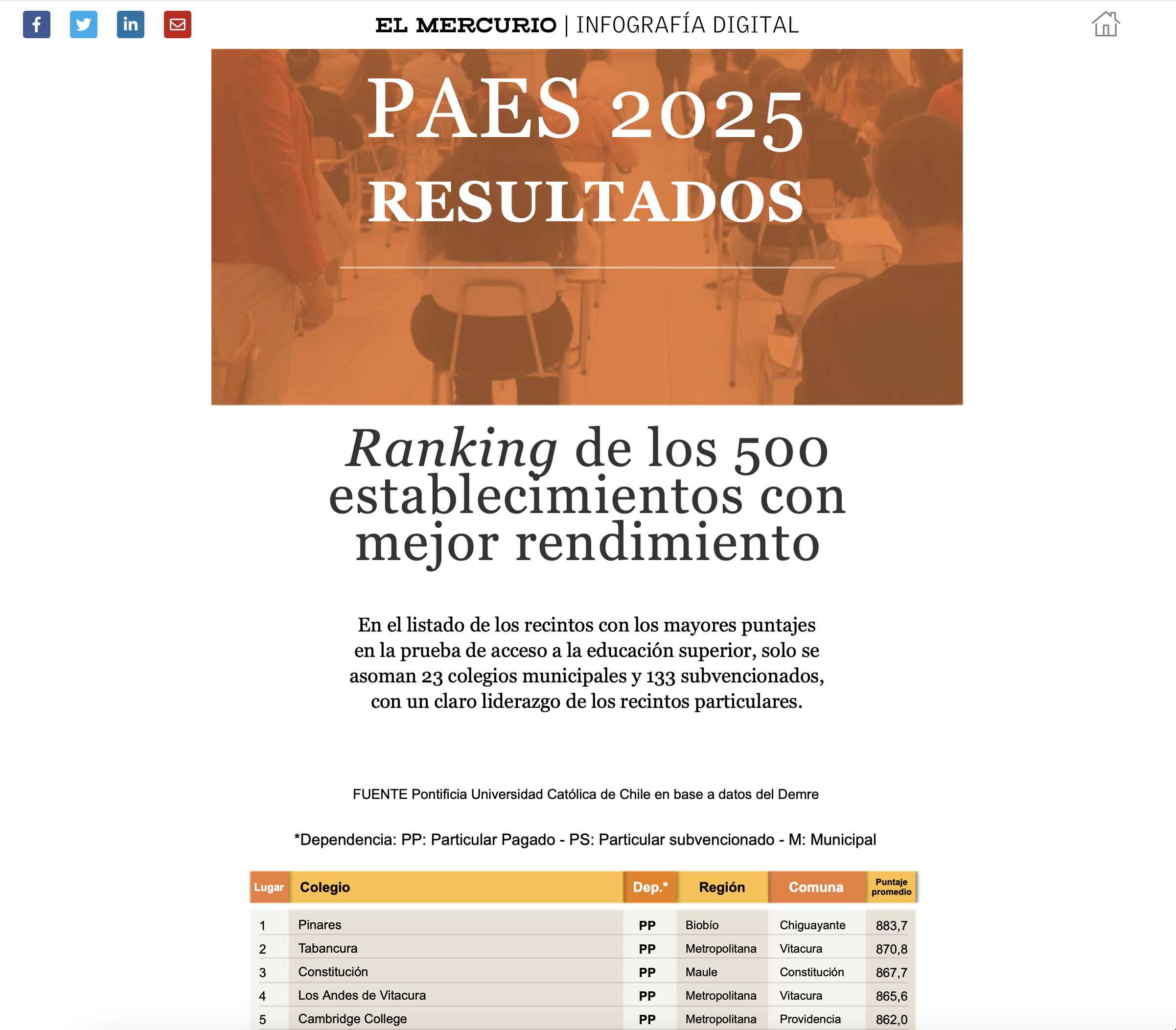 SOR ROXANA GAETE M.
Hermana Directora 
Liceo Nuestra Señora del Rosario
Linares
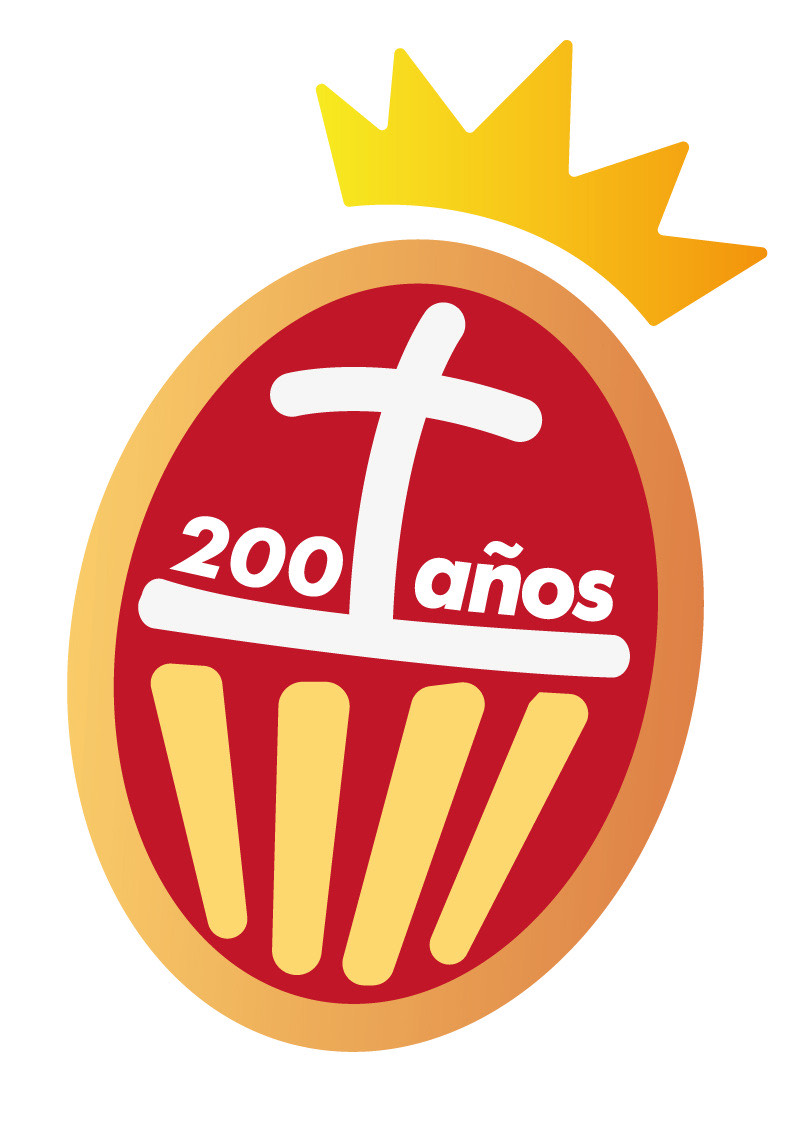 LICEO NUESTRA SEÑORA DEL ROSARIO
		Departamento de Dirección
		Linares
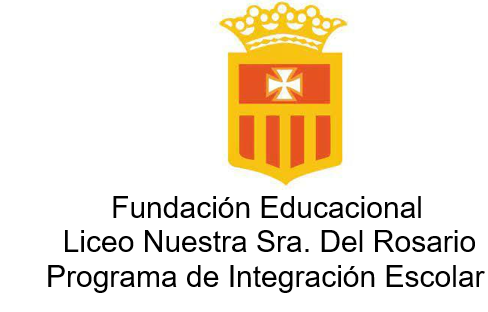 RESULTADOS INSTITUCIONALES EN EVALUACIONES ESTANDARIZADAS (ranking de establecimientos)
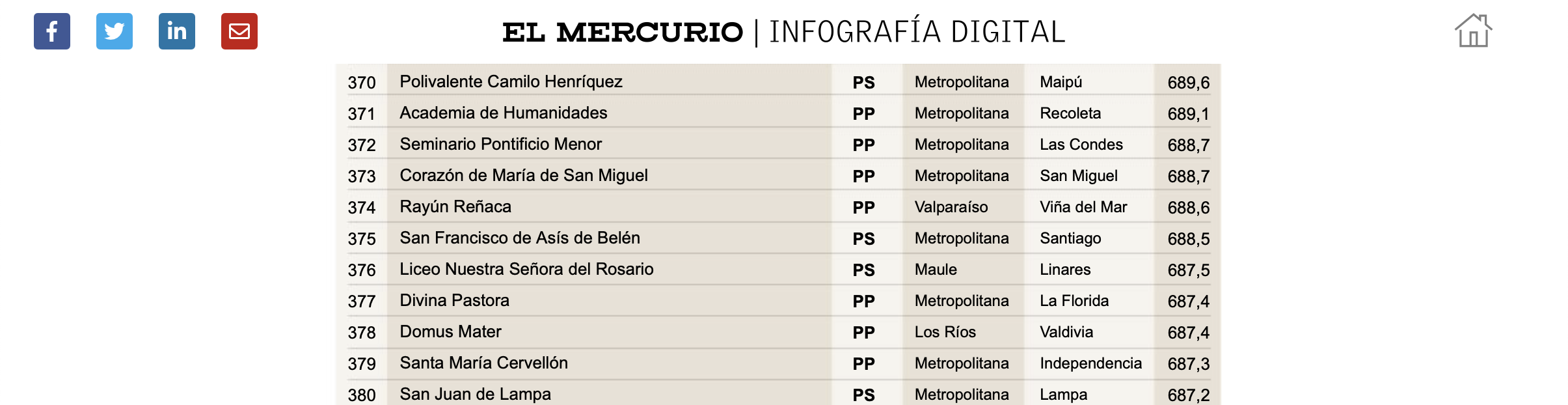 SOR ROXANA GAETE M.
Hermana Directora 
Liceo Nuestra Señora del Rosario
Linares
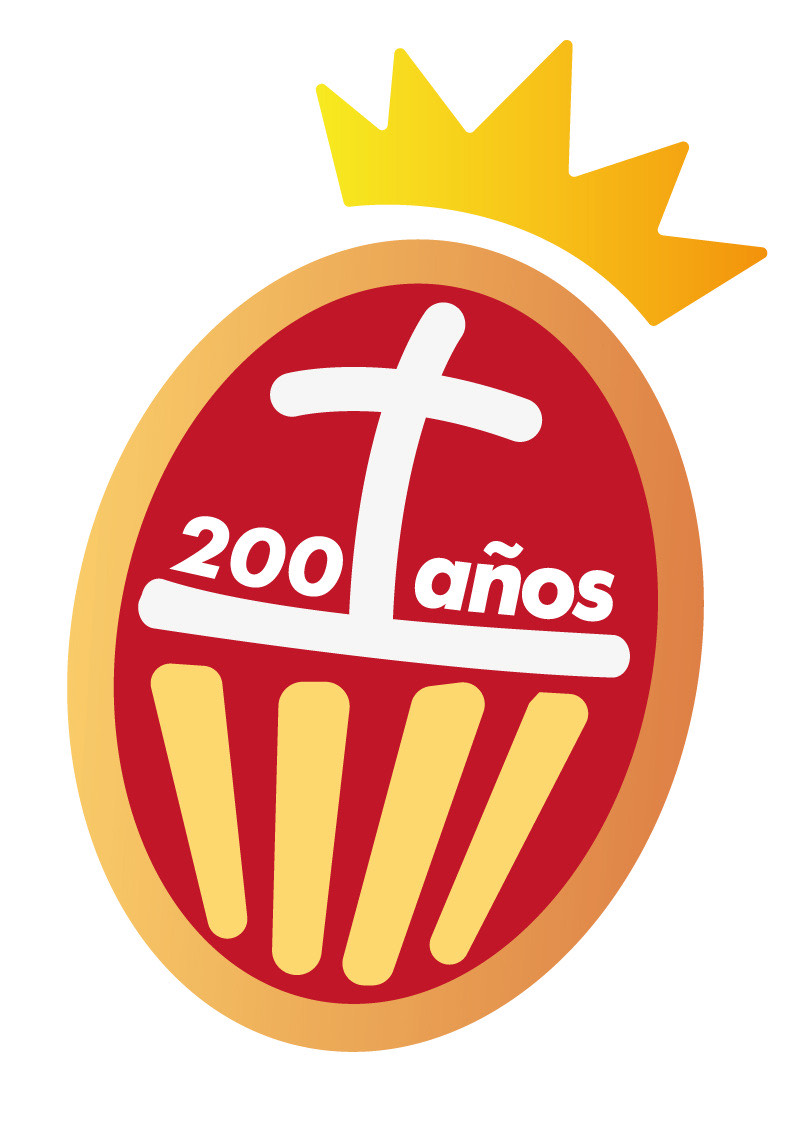 LICEO NUESTRA SEÑORA DEL ROSARIO
		Departamento de Dirección
		Linares
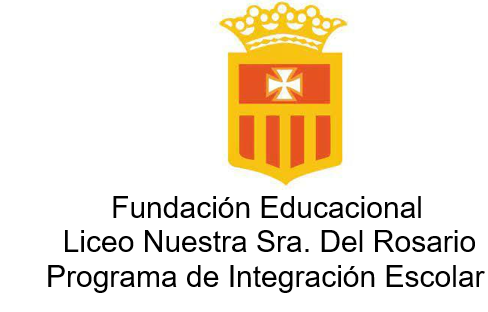 Resultados Financieros: 
Contador: Sr. Juan Salazar F.
SOR ROXANA GAETE M.
Hermana Directora 
Liceo Nuestra Señora del Rosario
Linares
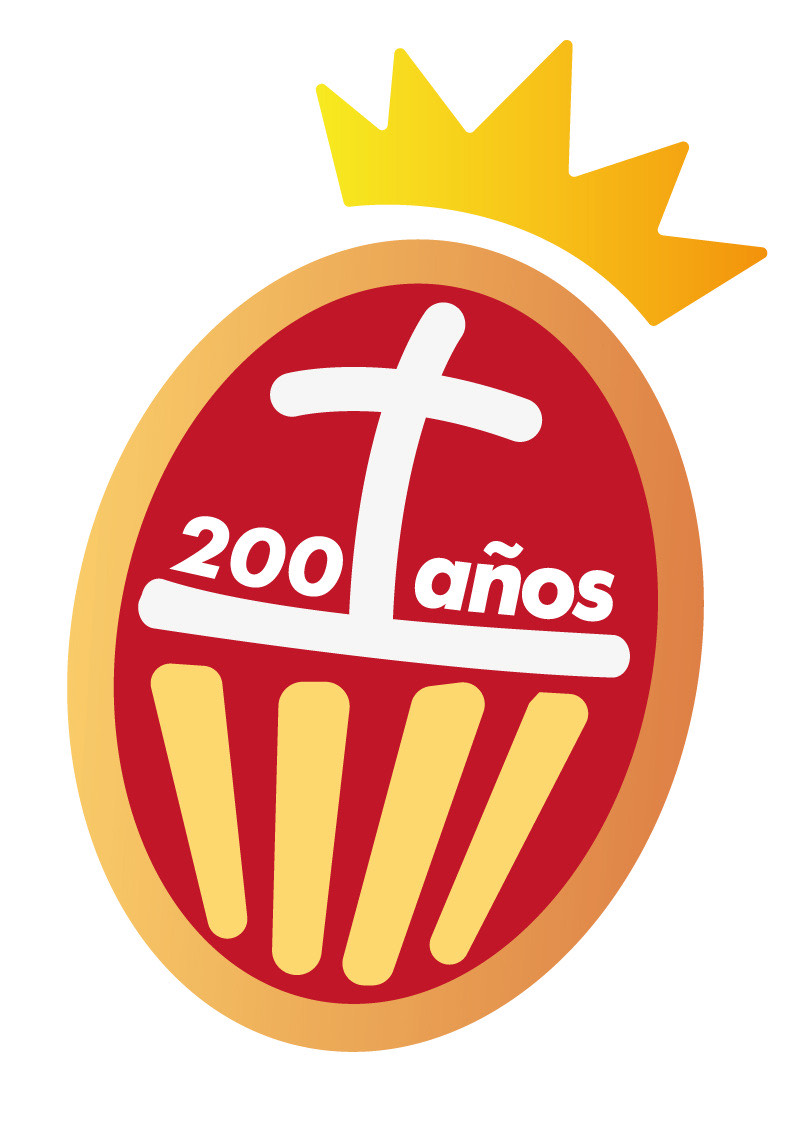 LICEO NUESTRA SEÑORA DEL ROSARIO
		Departamento de Dirección
		Linares
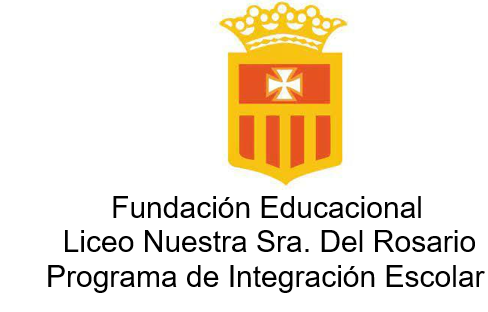 RESULTADOS RENDICIÓN DE CUENTAS AÑO 2024
Resultados para Subvención General - FICOM
SOR ROXANA GAETE M.
Hermana Directora 
Liceo Nuestra Señora del Rosario
Linares
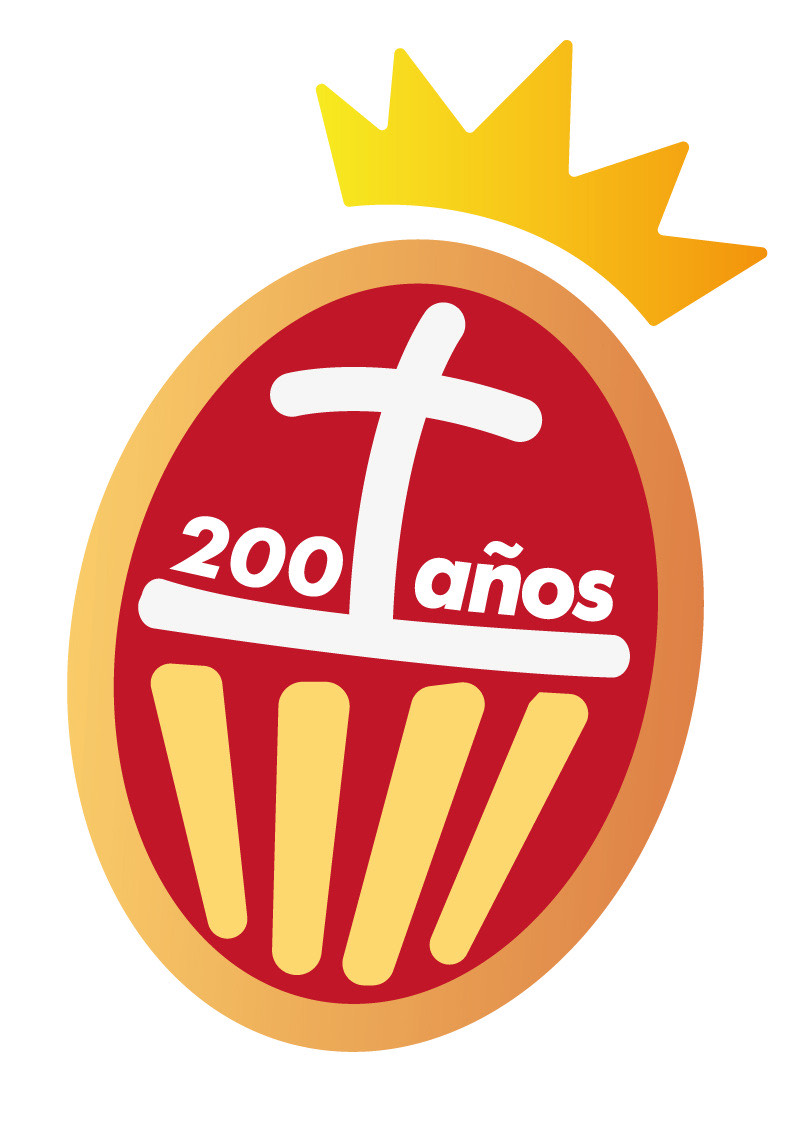 LICEO NUESTRA SEÑORA DEL ROSARIO
		Departamento de Dirección
		Linares
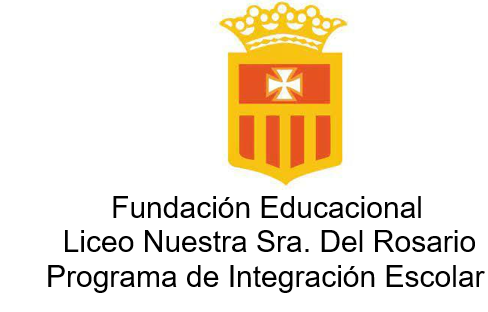 RESULTADOS RENDICIÓN DE CUENTAS AÑO 2024
Resultados para Subvención Escolar Preferencial (SEP)
SOR ROXANA GAETE M.
Hermana Directora 
Liceo Nuestra Señora del Rosario
Linares
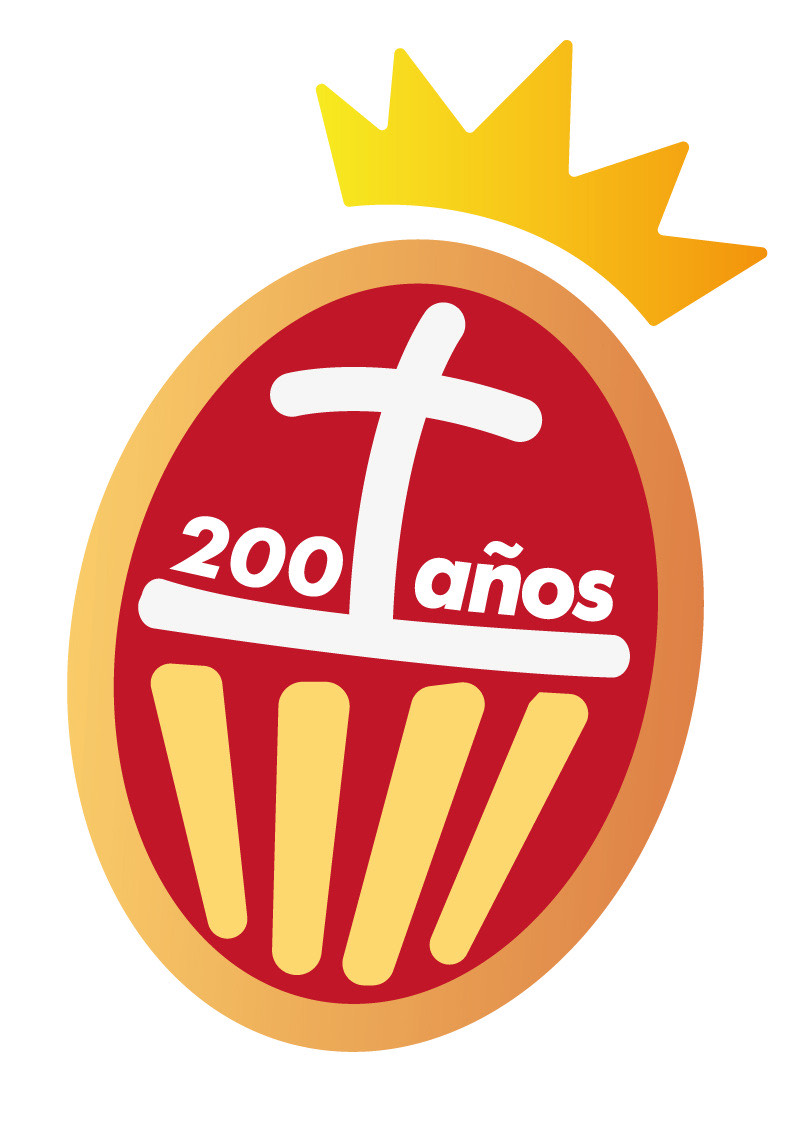 LICEO NUESTRA SEÑORA DEL ROSARIO
		Departamento de Dirección
		Linares
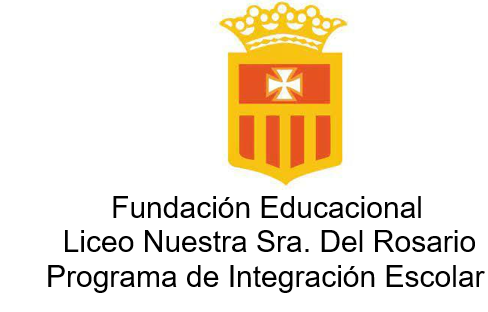 RESULTADOS RENDICIÓN DE CUENTAS AÑO 2024
Resultados para Proyecto de Integración Escolar (PIE)
SOR ROXANA GAETE M.
Hermana Directora 
Liceo Nuestra Señora del Rosario
Linares
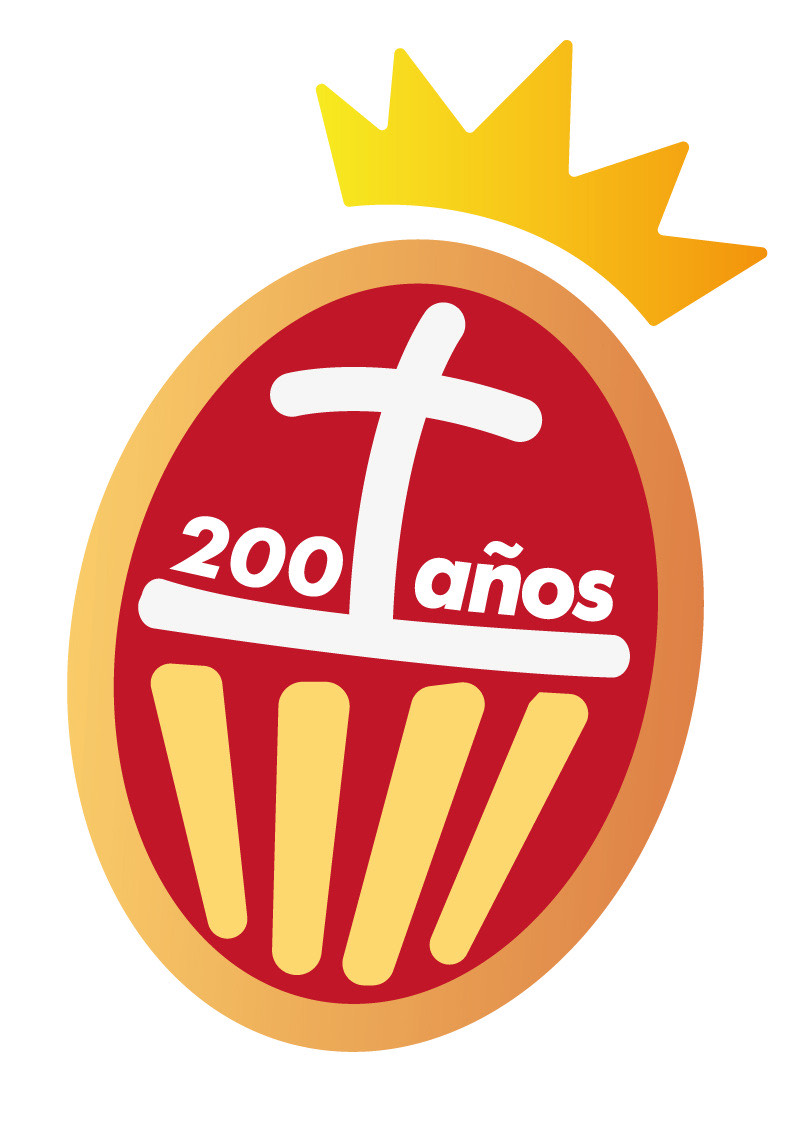 LICEO NUESTRA SEÑORA DEL ROSARIO
		Departamento de Dirección
		Linares
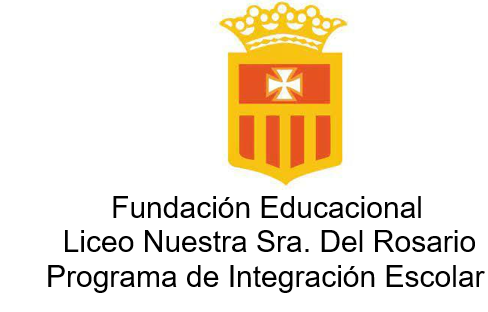 Acciones Pedagógicas:
Coordinador UTP: Prof. Héctor Torres
SOR ROXANA GAETE M.
Hermana Directora 
Liceo Nuestra Señora del Rosario
Linares
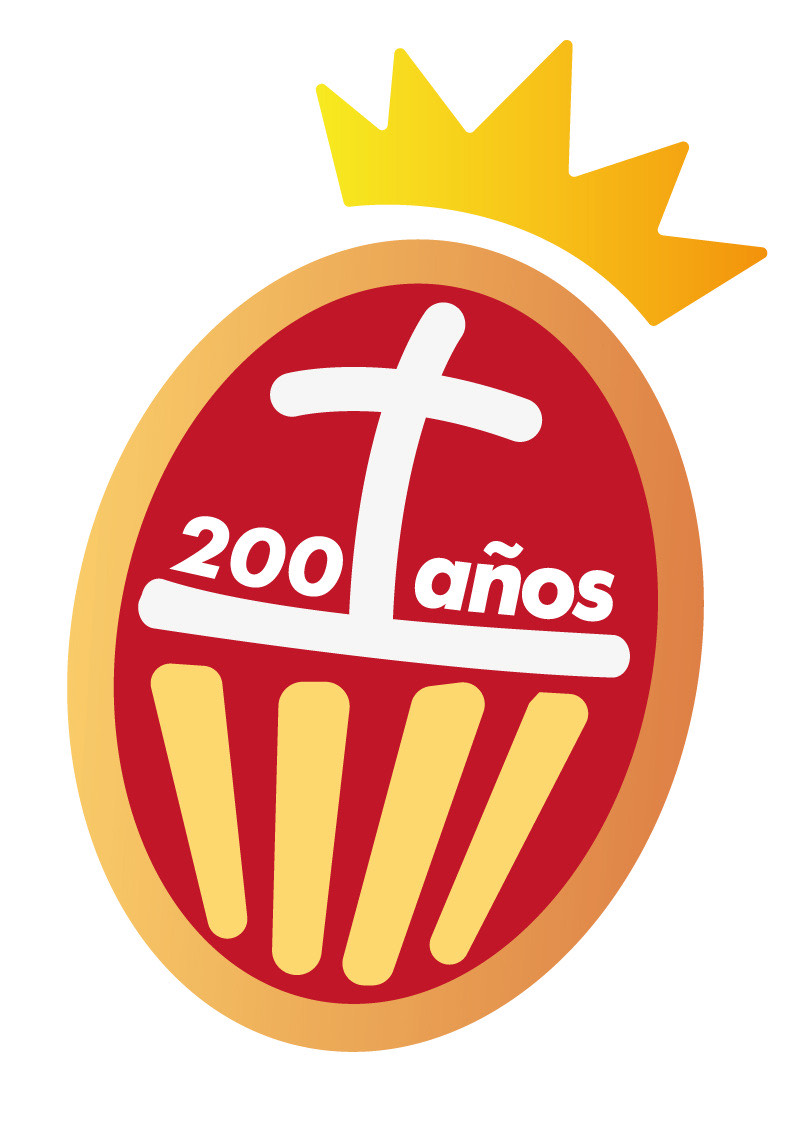 LICEO NUESTRA SEÑORA DEL ROSARIO
		Departamento de Dirección
		Linares
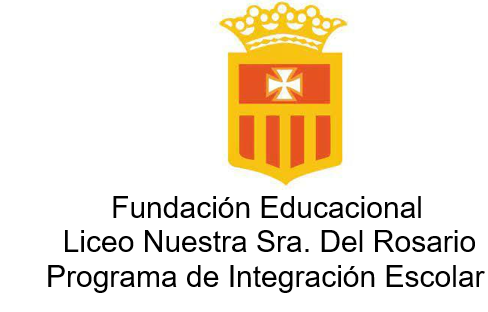 ACCIONES PEDAGÓGICAS

1.- Monitoreo y Retroalimentación oportuna (prof. de asignatura, prof. Jefe, UTP, Dirección),

2.- Focalización del trabajo pedagógico para la mejora de los aprendizajes y la calidad de los mismos,

3.- Fortalecimiento de las acciones para la mejora de resultados institucionales,

4.- Desarrollo de actividades en el marco de la acción pastoral del colegio en el marco del aniversario de Madre Teresa.
SOR ROXANA GAETE M.
Hermana Directora 
Liceo Nuestra Señora del Rosario
Linares
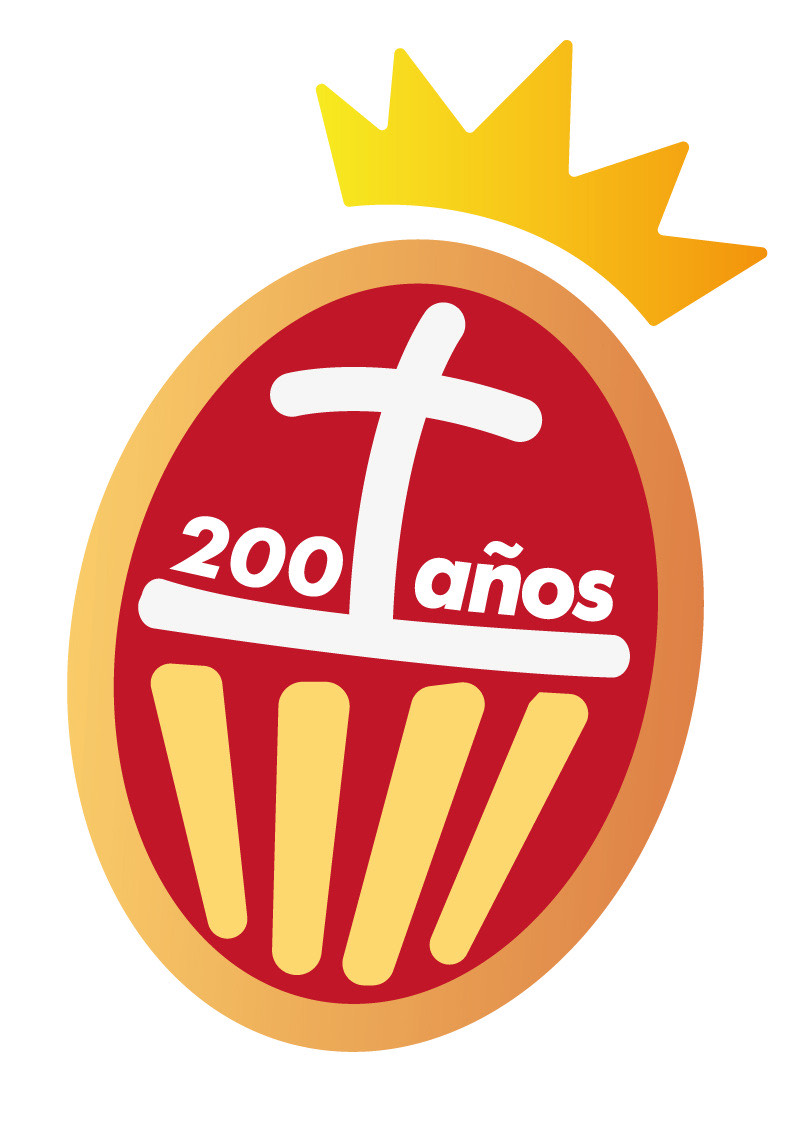 LICEO NUESTRA SEÑORA DEL ROSARIO
		Departamento de Dirección
		Linares
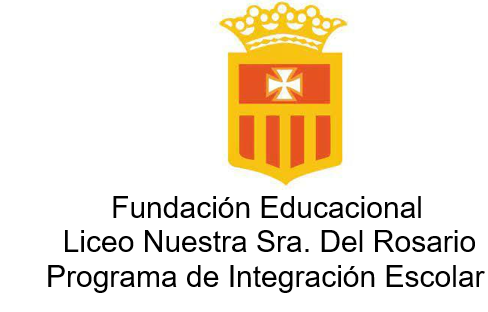 Palabras al Cierre: 
Hna. Directora: Sor Roxana Gaete
SOR ROXANA GAETE M.
Hermana Directora 
Liceo Nuestra Señora del Rosario
Linares
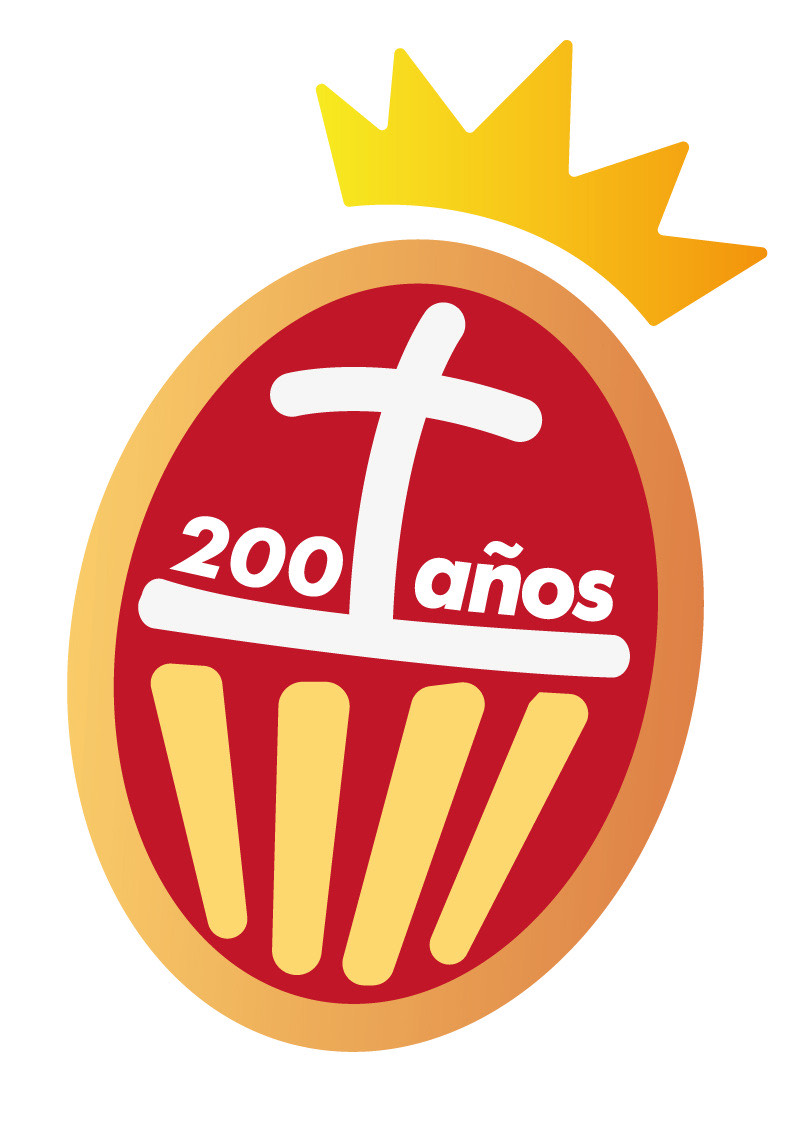 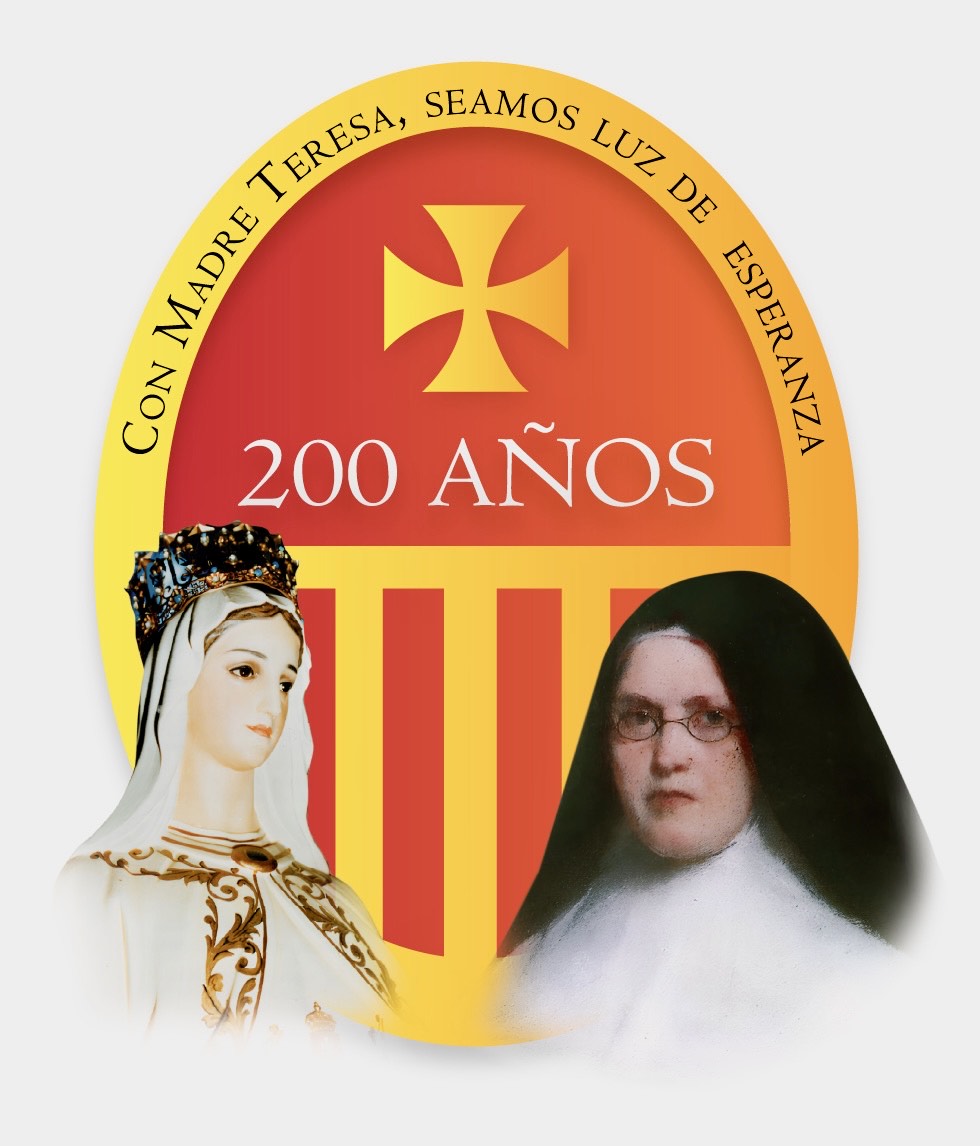 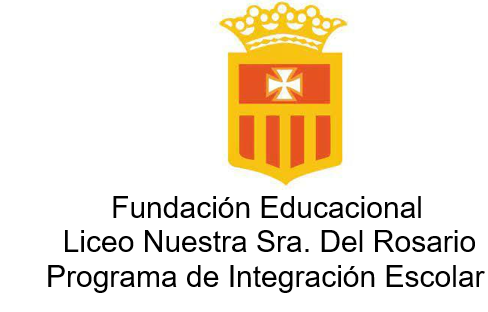